Qari mill-Ktieb ta' 
Esdra
Esd 9, 5-9
Xħin kienu qed joffru 
s-sagrifiċċju ta’ filgħaxija, 
jien, Esdra, qomt mill-għajb tiegħi, u bi ħwejġi u 
l-mantar tiegħi mċarrtin
inżilt għarkupptejja, u 
ftaħt idejja lejn il-Mulej, Alla tiegħi, u għedt:
“Alla tiegħi, jien inħossni nistħi, u wiċċi ma
jagħtinix li nerfa’ ħarsti lejk, Alla tiegħi. 
Għax dnubietna tant kotru li ninsabu mgħaddsin sa rasna fihom, u ħtijietna
għolew m’ogħla 
s-smewwiet. Minn żmien missirijietna sal-lum waqajna fi ħtijiet kbar u minħabba fi dnubietna,
aħna, is-slaten tagħna, u 
l-qassisin tagħna, ġejna mogħtija f’idejn slaten barranin. Dawn darbuna bix-xabla, ħaduna
fl-eżilju, ħadulna ġidna, 
u ġejna fl-għajb li 
qegħdin fih illum. 
Imma issa, il-Mulej, Alla tagħna, tana grazzja għal
ftit taż-żmien, billi ħallielna fdal u tana fuqiex nafdaw, jiġifieri dan il-post qaddis. B’hekk Alla tagħna ried
iferraħna u jgħajjixna għal ftit fl-eżilju tagħna. 
 Għax aħna lsiera; imma Alla tagħna ma nsiniex
 fl-eżilju tagħna, għax
wera l-ħniena tiegħu magħna quddiem is-slaten
tal-Persja, meta tana 
mill-ġdid il-ħajja ħa nerġgħu ntellgħu t-tempju
ta’Alla tagħna, u nerġgħu nibnuh mill-ħerba tiegħu u b’hekk ikollna kenn f’Ġuda u Ġerusalemm.”
Il-Kelma tal-Mulej
R:/ Irroddu ħajr lil Alla
Salm Responsorjali
R:/ Imbierek Alla, 
li jgħix għal dejjem
Imbierek Alla, li jgħix għal dejjem, 
u s-saltna tiegħu!
Jikkastiga u jħenn.
Iwasslek sal-qabar f’qiegħ l-art, 
u mbagħad jerfgħek 
mill-akbar qerda.
R:/ Imbierek Alla, 
li jgħix għal dejjem
Faħħruh, ulied Iżrael, quddiem il-ġnus!
Hu xerridkom f’nofshom.
U hemm uriekom 
il-kobor tiegħu.
R:/ Imbierek Alla, 
li jgħix għal dejjem
Għolluh quddiem il-ħajjin kollha.
Hu Sidna, u Alla tagħna!
Hu Missierna, u Alla tagħna, għal dejjem ta’ dejjem.
R:/ Imbierek Alla, 
li jgħix għal dejjem
Minħabba dnubietkom jikkastigakom, 
imma jħenn għalikom 
ilkoll;
u għad jiġborkom minn fost il-ġnus kollha, 
li f’nofshom tinsabu mxerrda.
R:/ Imbierek Alla, 
li jgħix għal dejjem
Infaħħru jien f’art l-eżilju tiegħi, 
u nuri l-qawwa u l-kobor tiegħu lill-ġens midneb.
Erġgħu lura għal għandu, midinbin, 
u għamlu l-ġustizzja quddiemu.
R:/ Imbierek Alla, 
li jgħix għal dejjem
Hallelujah, Hallelujah
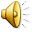 Is-Saltna ta’ Alla waslet; indmu u emmnu 
fl-Evanġelju.
Hallelujah, Hallelujah
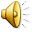 Qari mill-Evanġelju skont  
San Luqa
Lq 9, 1-6
R:/ Glorja lilek Mulej
F’dak iż-żmien, Ġesù sejjaħ lit-Tnax madwaru 
u tahom qawwa u setgħa fuq ix-xjaten kollha u li jfejqu l-mard.
U bagħathom ixandru 
s-Saltna ta’ Alla u jfejqu 
l-morda. U qalilhom:
“Tieħdu xejn magħkom 
għat-triq, la ħatar, la
ħorġa, la ħobż u lanqas flus, u lanqas ma jkollkom żewġ ilbiesi. Jekk tidħlu f’xi dar, ibqgħu hemm sa ma tiġu biex titilqu.
Jekk ma jilqgħukomx, oħorġu minn dik il-belt u farfru sa t-trab tagħha minn ma’ riġlejkom bħala xhieda kontrihom.”
Ħarġu, mela, u bdew iduru l-irħula jxandru
l-Evanġelju u jfejqu 
l-morda kullimkien.
Il-Kelma tal-Mulej
R:/ Tifħir lilek Kristu